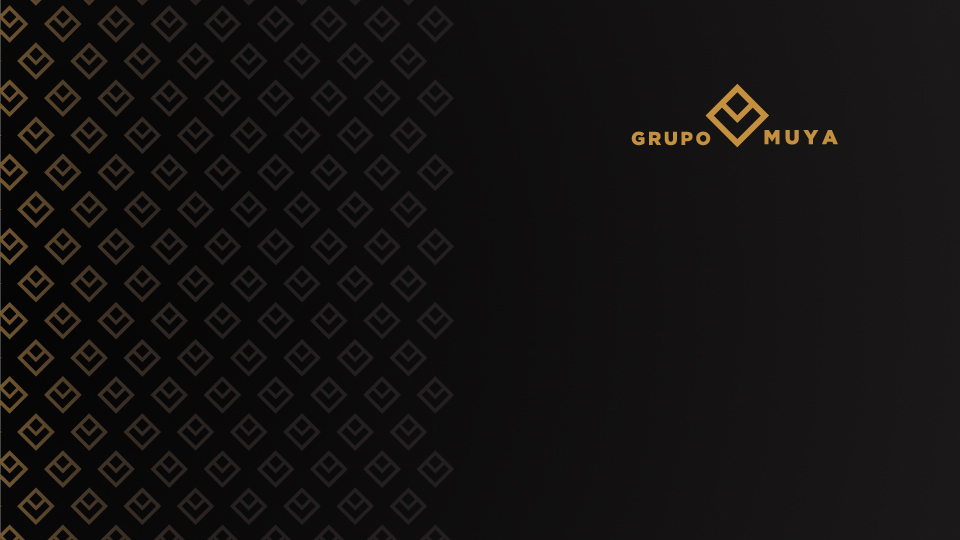 PREVENCION DE LAVADO DE ACTIVOS Y FINANCIAMIENTO DEL TERRORISMO - PLAFT
ENERO 2020
https://www.youtube.com/watch?v=k-NWsc6e1Us
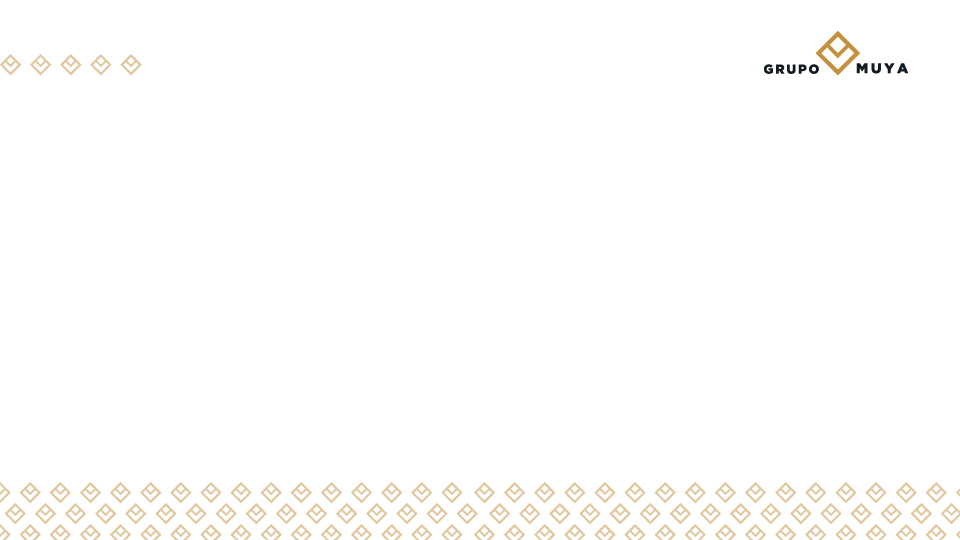 PLAFT
El lavado de activos (también llamado lavado de dinero, blanqueo de dinero o capitales), consiste en ocultar el origen ilícito o ilegal de un activo (tráfico ilícito de drogas, ventas de armas, fraude tributario) para hacerlo aparecer como legítimo. El destino del activo ya blanqueado puede ser legal o ilegal
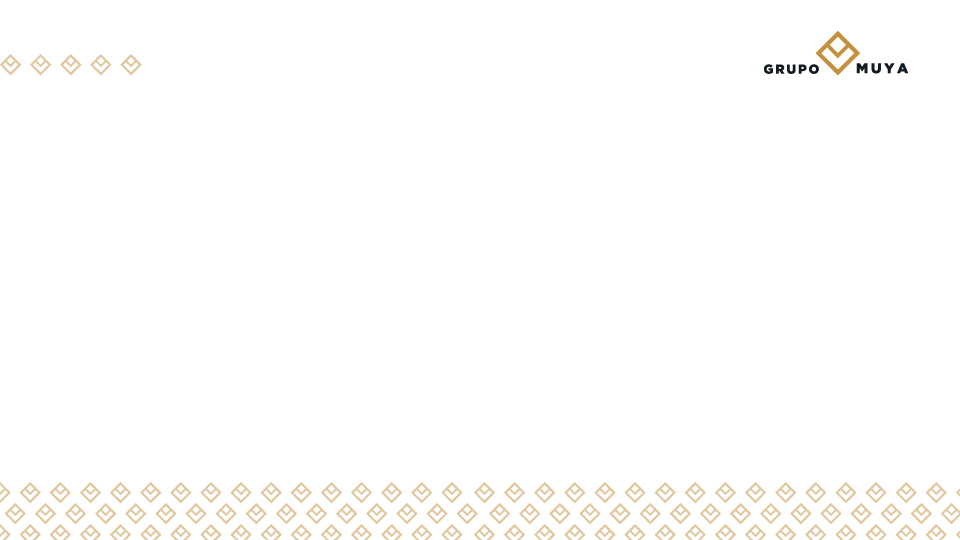 NARCOTRAFICO Y LAVADO DE ACTIVOS
Las etapas del narcotráfico son las siguientes: 
Cultivo 
Procesamiento 
Exportación
Distribución
Consumo
Lavado de activos
El lavado de activos es la etapa final del proceso de producción, distribución, consumo y utilización del dinero del narcotráfico
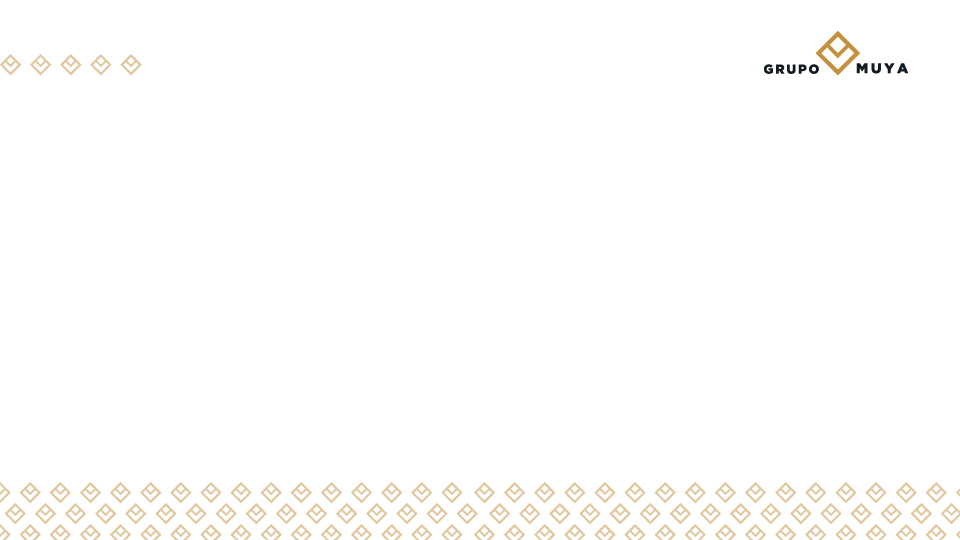 ETAPAS DEL LAVADO DE ACTIVOS
Colocación
Transformación
Integración
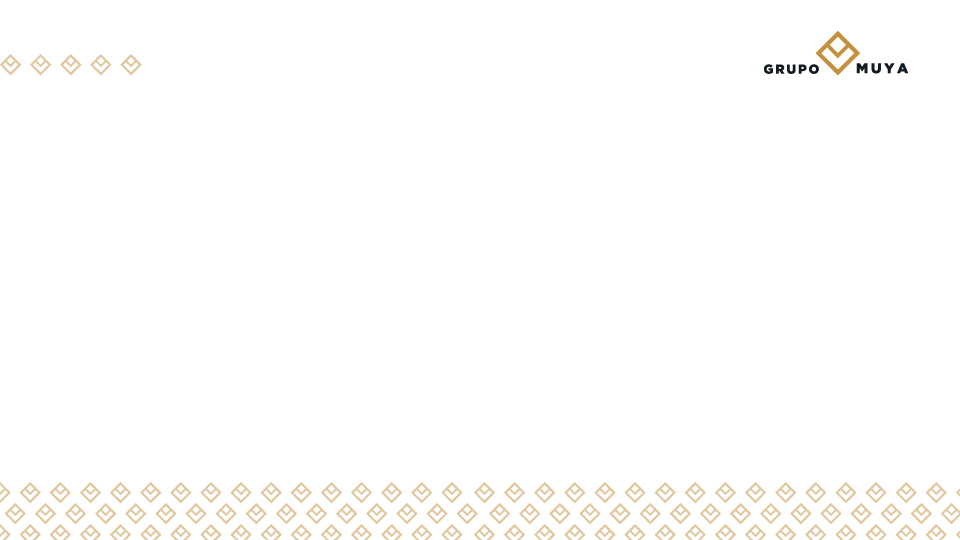 ETAPAS DEL LAVADO DE ACTIVOS
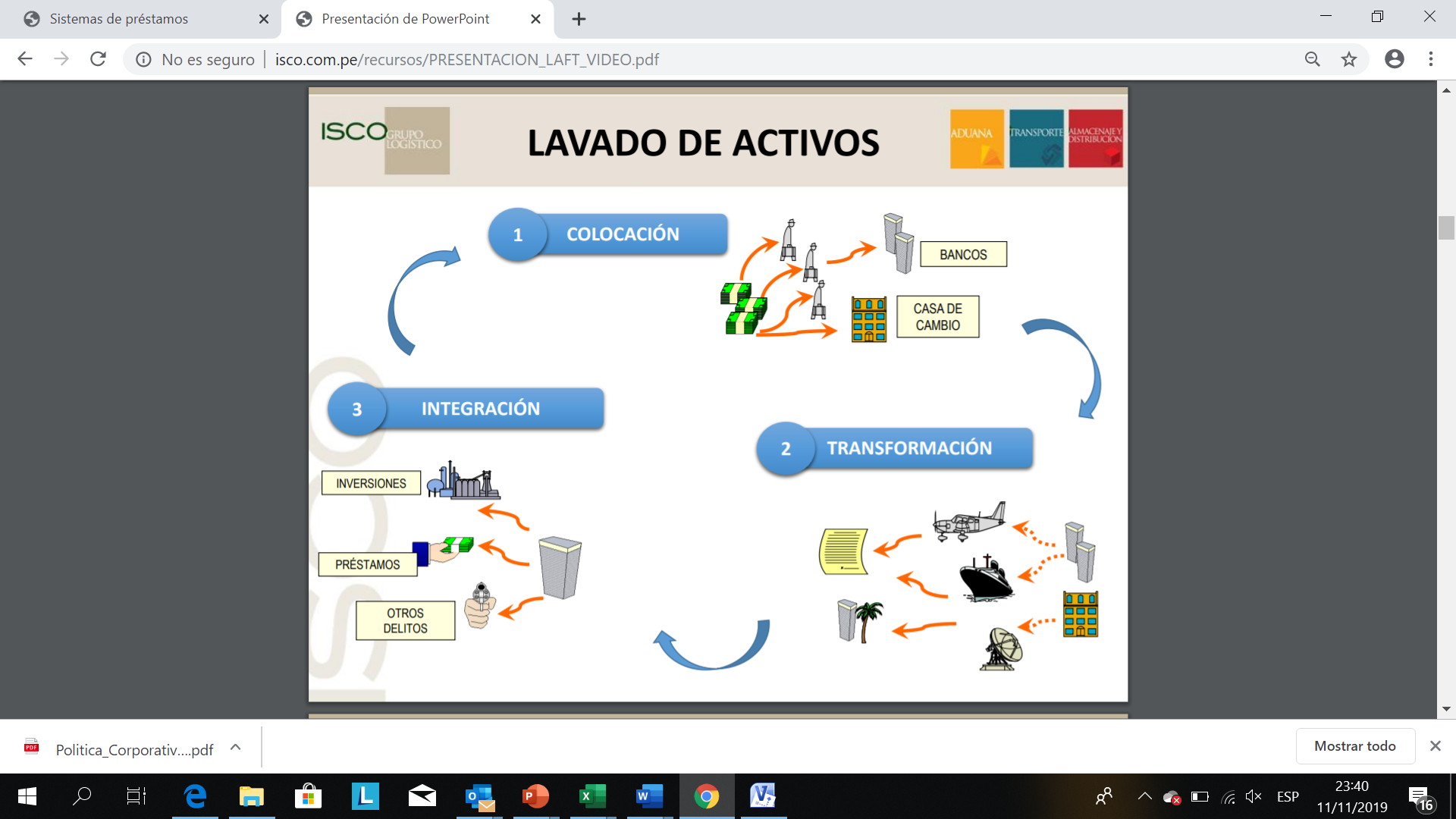 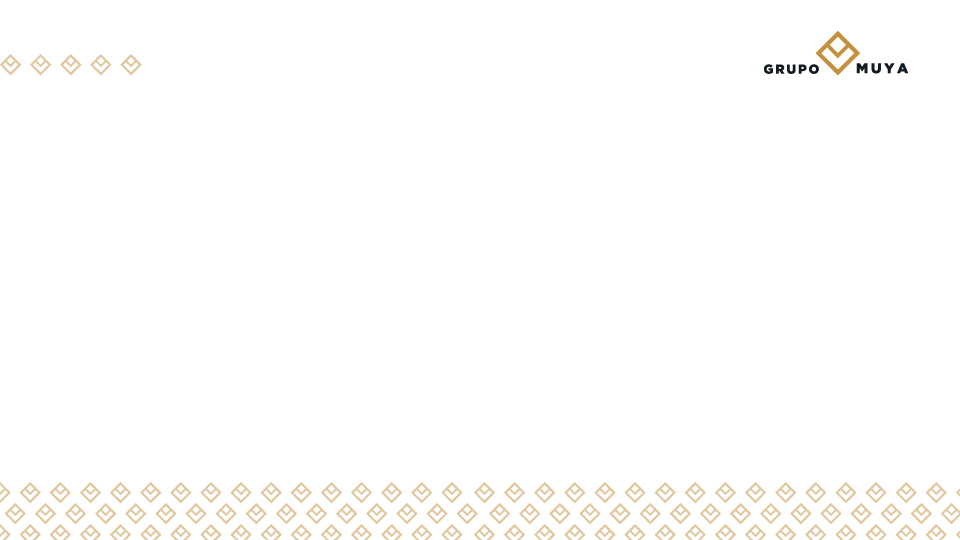 ETAPAS DEL LAVADO DE ACTIVOS
Colocación: 
Se introduce el dinero ilegal al sistema financiero en diferentes modalidades, predominando los depósitos en montos pequeños (generalmente menores al los que requieren cierto registro de parte de las instituciones bancarias) en diferentes operaciones y/o en diferentes bancos.
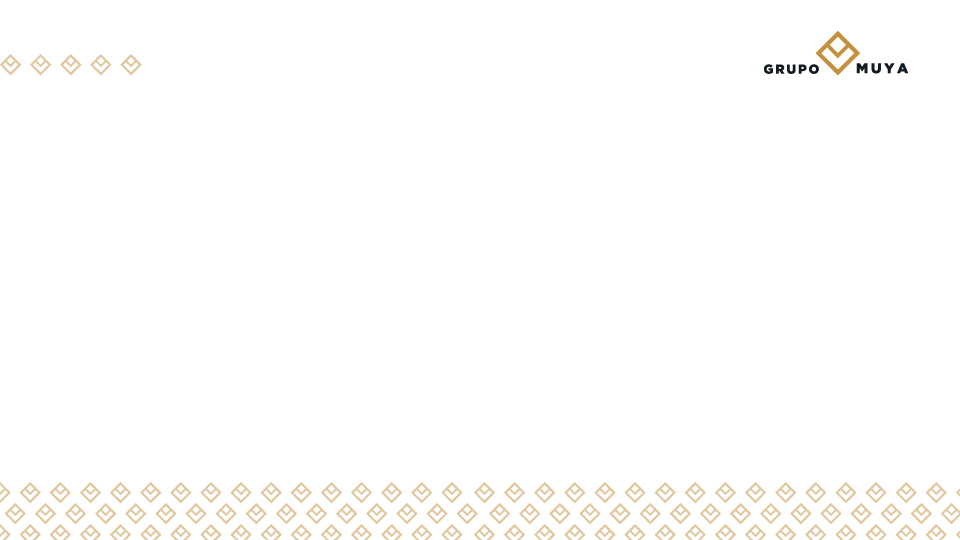 ETAPAS DEL LAVADO DE ACTIVOS
Transformación: 
El objetivo de esta etapa es alejar y/o desligar el dinero de su origen ilícito o ilegal. Se realizan diversas transferencias en el sistema para dificultar y/o evitar el rastreo. 
La modalidad más común es la de las transferencias electrónicas, tarjetas de crédito, construcción de inmuebles, transferencia del dinero a los paraísos fiscales, prestamos personales.
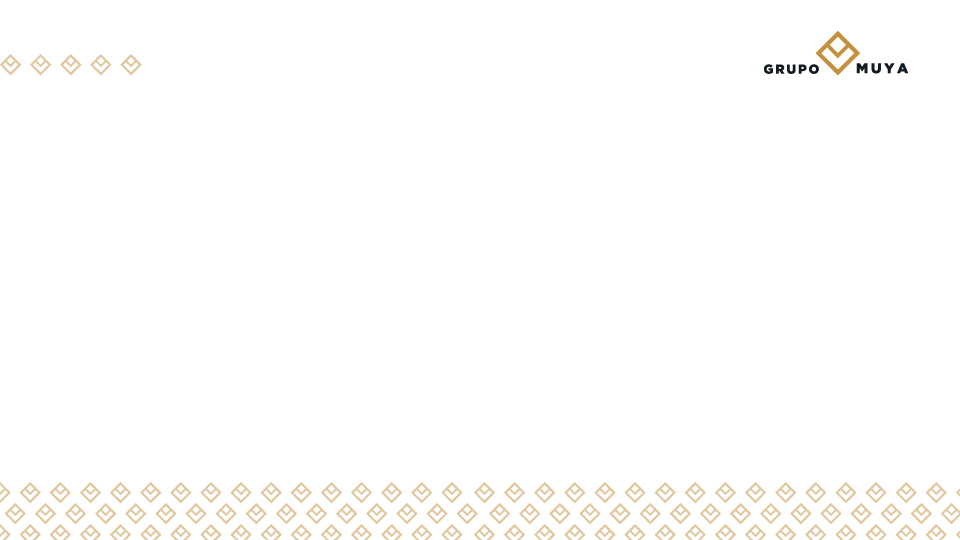 ETAPAS DEL LAVADO DE ACTIVOS
Integración: 
El objetivo final del lavado de dinero es integrarlo a la economía legal a través de numerosas transacciones. Algunos de los métodos más utilizados son la compra de vehículos, joyas e inmuebles.
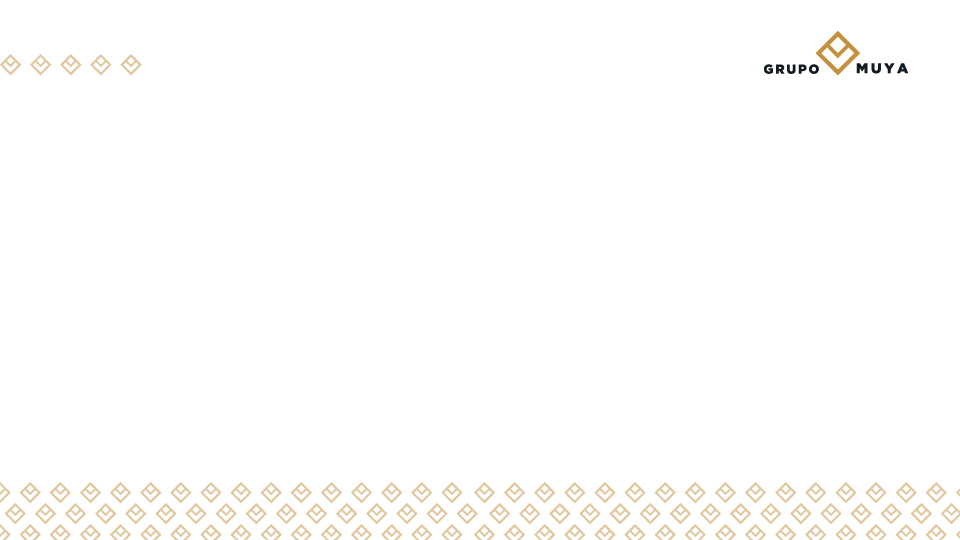 TECNICAS UTILIZADAS PARA LAVAR DINERO
Trabajo de “Pitufo”, a través de depósitos menores a US $ 10,000.
Transferencias electrónicas
Empresas de fachada
Empresas que sólo existen en papel
Ventas fraudulentas de inmuebles. 
Operaciones rutinarias en casas de cambio 
Burriers de dinero
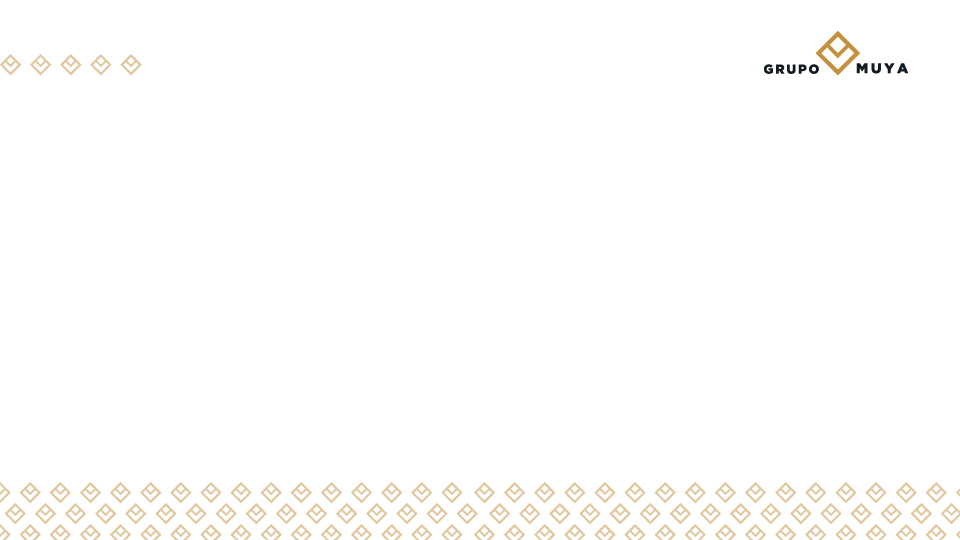 CONSECUENCIAS ECONÓMICAS DEL LAVADO DE ACTIVOS
Asignación ineficiente de recursos.
Fuerte volatilidad en el tipo de cambio y en la tasa de interés.
Inestabilidad y pérdida de credibilidad del sistema financiero.
Aumento en los precios, principalmente de los inmuebles.
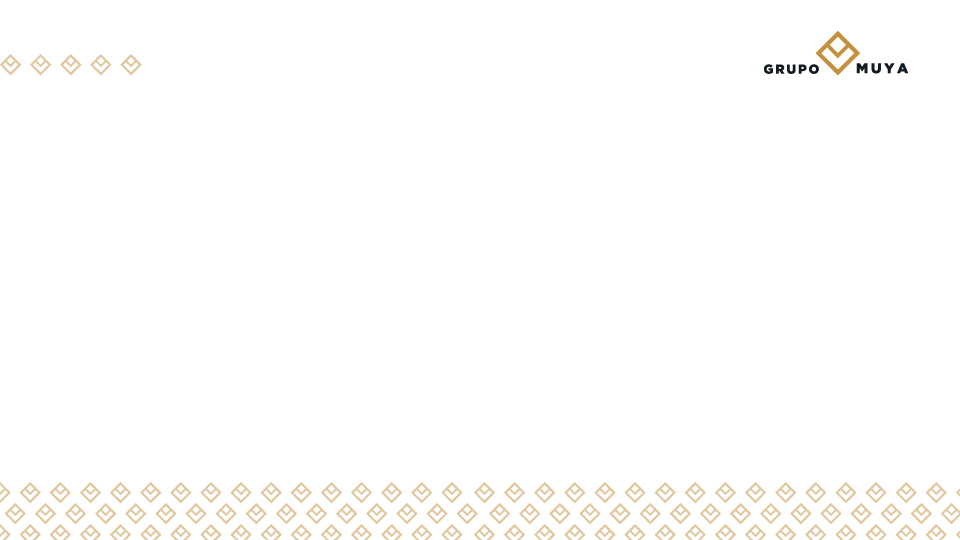 CONSECUENCIAS SOCIALES DEL LAVADO DE ACTIVOS
Financiamiento del terrorismo.
Corrupción.
Menor credibilidad en el sistema.
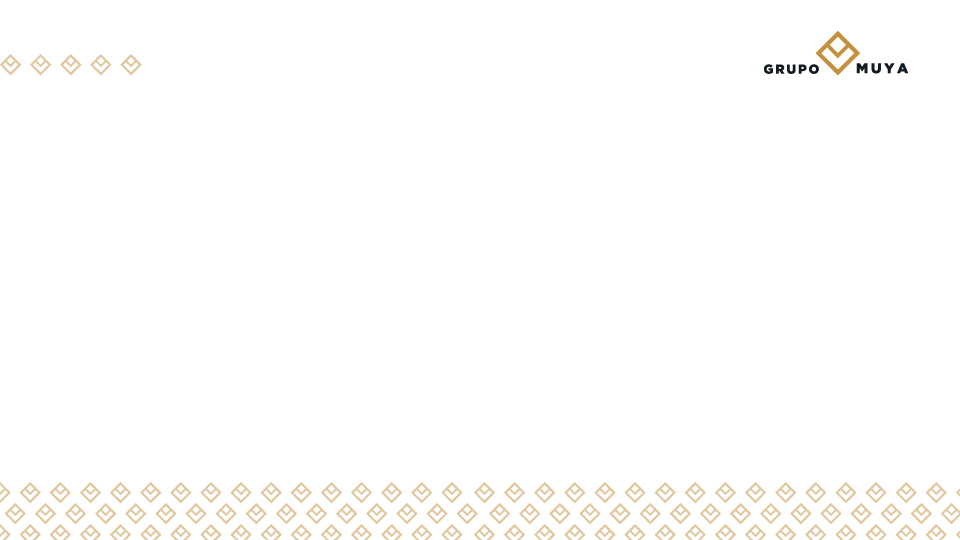 INFORMALIDAD Y LAVADO DE ACTIVOS
La informalidad dificulta la labor de las instituciones que luchan contra el lavado de activos. 
La informalidad es elevada en hostales, casas de cambio, casinos y tragamonedas, sectores propensos al lavado de activos.
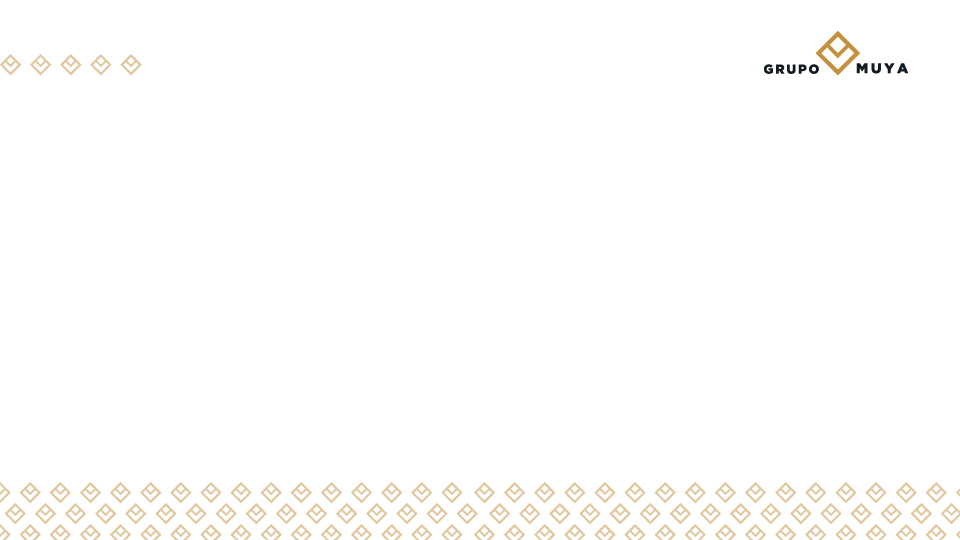 FINANCIAMIENTO DEL TERRORISMO
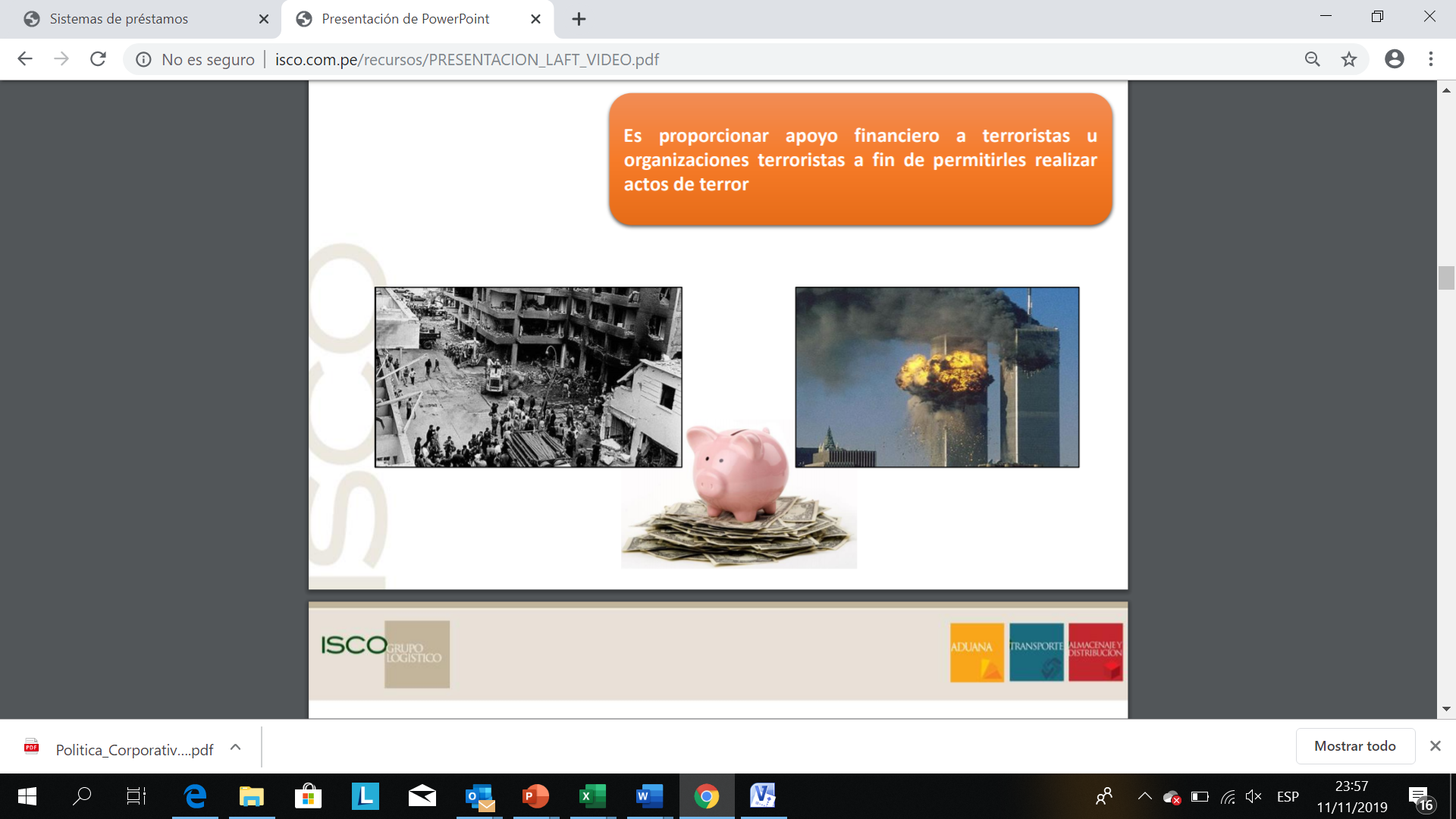 Es proporcionar apoyo financiero a terroristas u organizaciones terroristas  a fin de permitirles realizar actos de terror
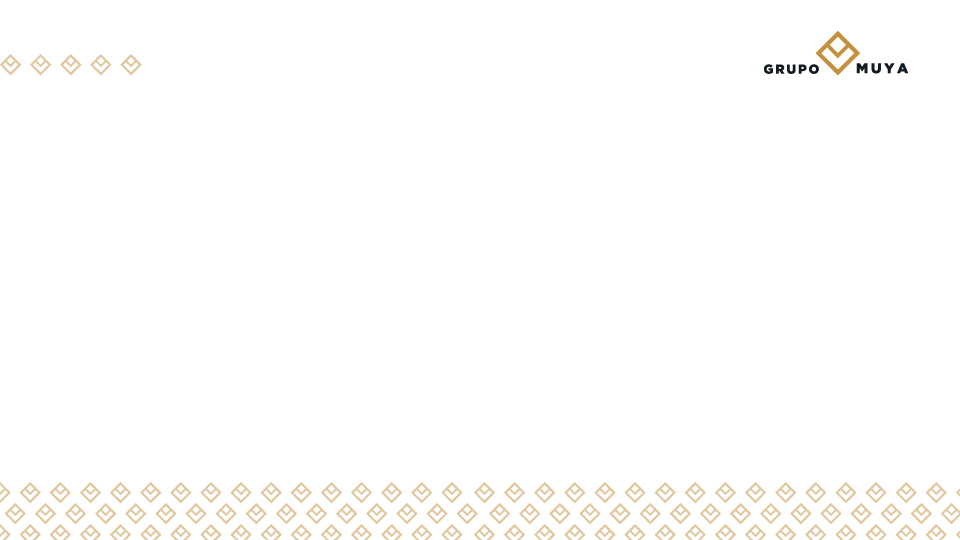 OBLIGACIONES DE LA EMPRESA
Implementar un Sistema de Prevención.
Designar un Oficial de Cumplimiento. 
Elaborar y actualizar el Manual de Prevención de LAFT. 
Contar con un Código de Conducta 
Llevar un Registro de Operaciones. 
Reportar Operaciones Sospechosas de LAFT. 
Elaborar y enviar el Informe anual de Cumplimiento a la UIF.
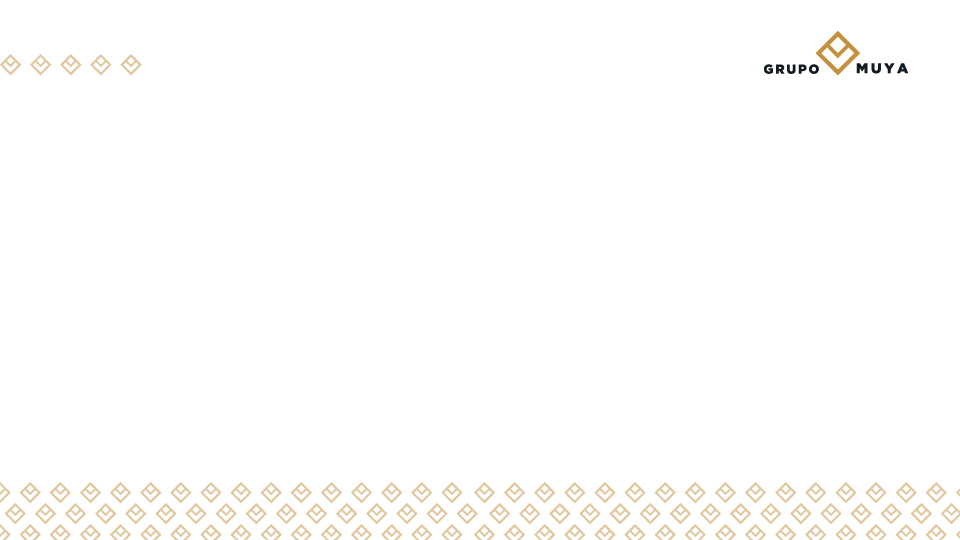 OBLIGACIONES DE LA EMPRESA
OFICIAL DE CUMPLIMIENTO
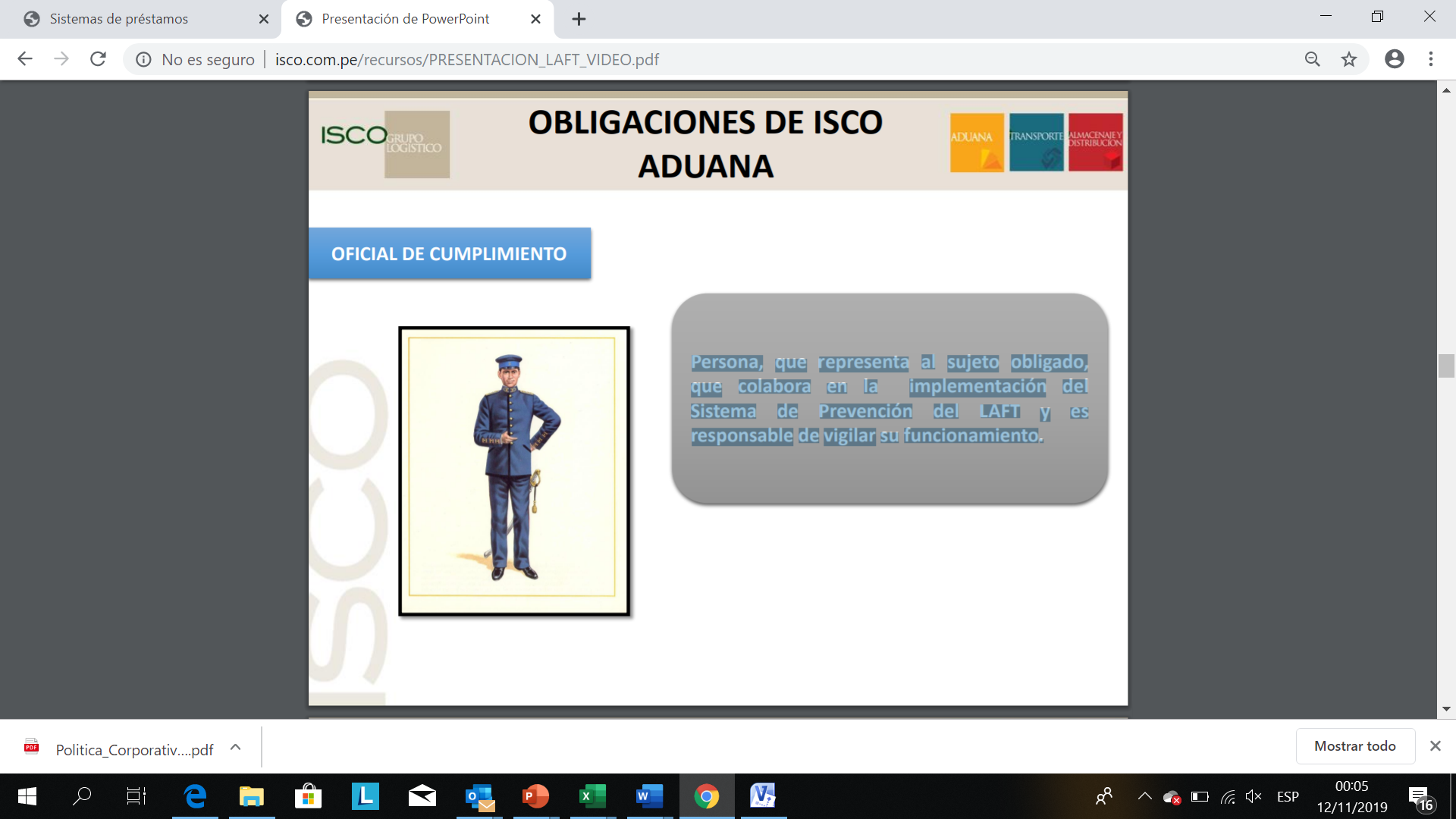 Persona, que representa al sujeto obligado, que colabora en la implementación del Sistema de Prevención del LAFT y es responsable de vigilar su funcionamiento.
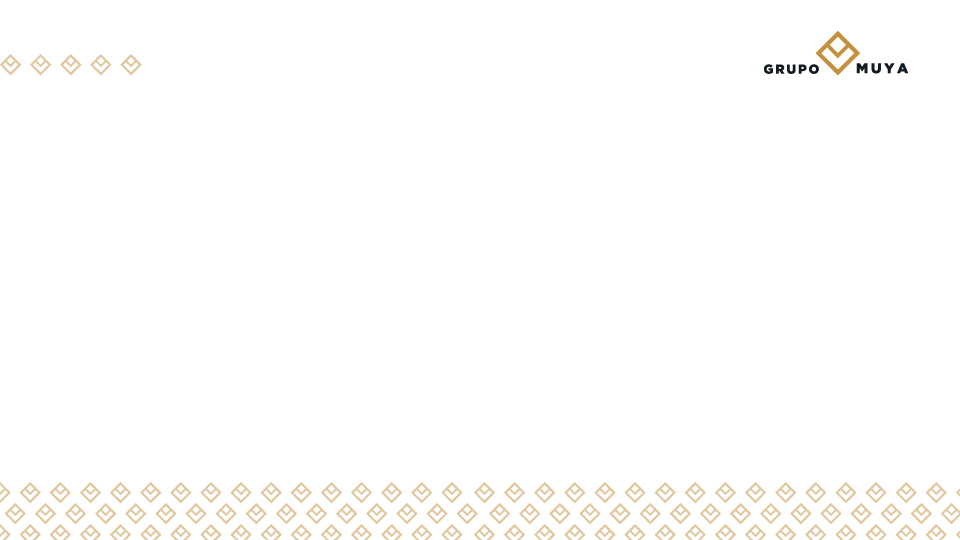 OBLIGACIONES DE LA EMPRESA
REGISTRO DE OPERACIONES
El Grupo Muya y todos sus colaboradores deben llevar y mantener actualizado un Registro de Operaciones de TODOS sus CLIENTES.
OBLIGATORIO POR LEY LLEVAR UN REGISTRO DE OPERACIONES DE: 
Prestamos >= $ 3,500.00 o su equivalente en soles. 

Adoptamos como política registrar, a través del sistema de prestamos, TODAS las operaciones.
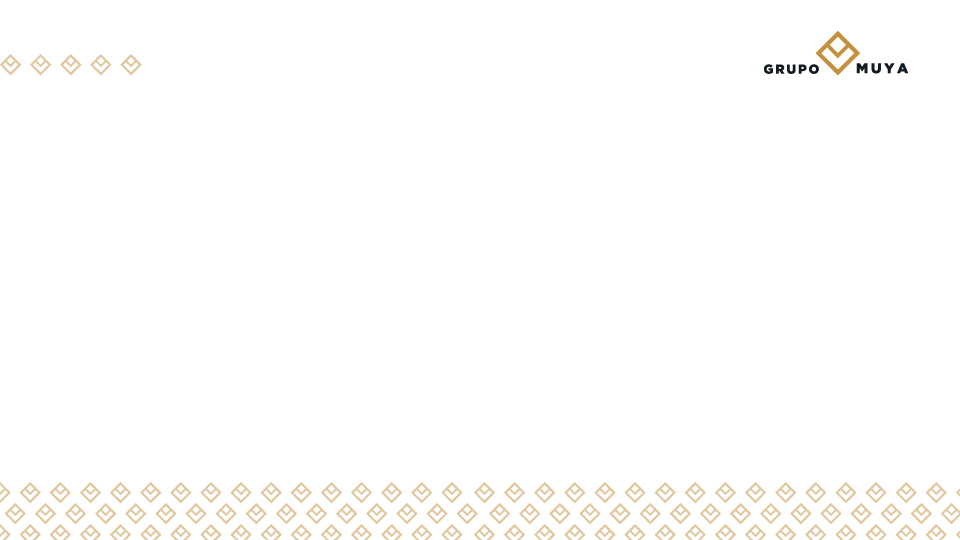 PREVENCION
CONOCIMIENTO DEL TERCERO
Solicitar información sobre los colaboradores, accionistas, proveedores, clientes u otros grupos de interés con quienes se tiene o tendrá alguna relación comercial o contractual.
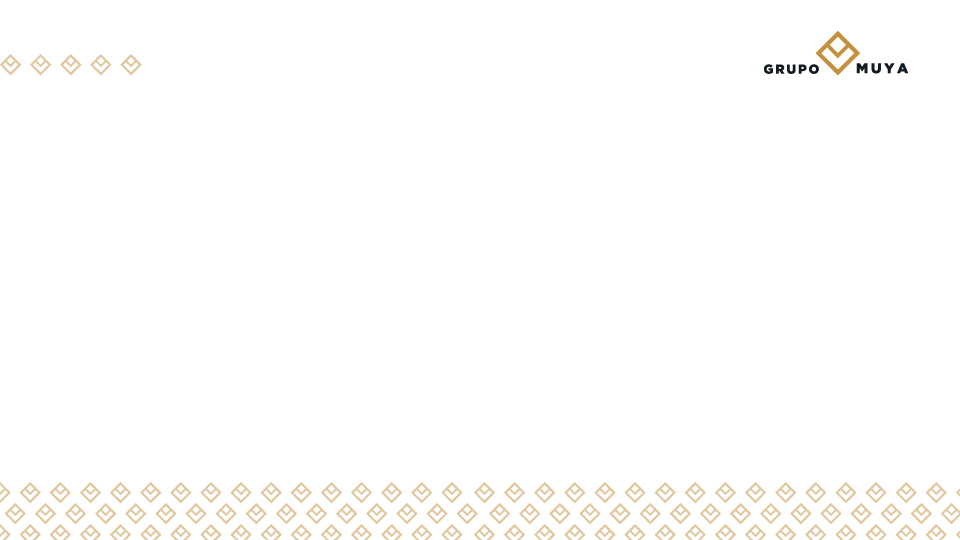 PREVENCION
COLABORADORES
CLIENTES
PROVEEDORES
Ficha de Información Básica, Visitas Domiciliarias, Antecedentes Policiales - Penales, Exámenes Toxicológicos, Referencias Laborales, redes sociales, capacitación, etc.
Registro Único de Clientes, Registro de Operaciones en el sistema de préstamos, verificación que no estén involucrados en actos de PLAFT – Conocimiento del Cliente.
Registro Único de Proveedores, Visitas a local del proveedor, Acuerdos de Seguridad, verificación en centrales de riesgo, etc.
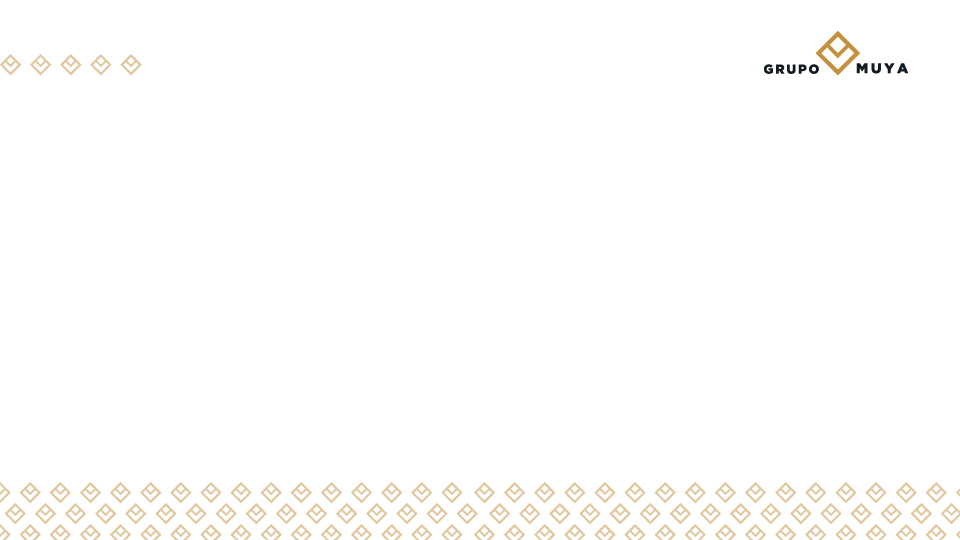 SEÑALES DE ALERTA
RELATIVAS AL CLIENTE
RELATIVAS A LA EMPRESA:
RELATIVAS AL COLABORADOR:
Estilo de vida es mayor a sus ingresos.
Se niega a actualizar su información sobre antecedentes personales, laborales o patrimoniales.
Guarda relación con organizaciones delictivas
Funcionarios implicados en actos de corrupción
Varias empresas o personas físicas declaran a las instituciones financieras un mismo domicilio.
Información inconsistente o de difícil verificación. 
Despreocupación por los riesgos que asume
Cliente rehúsa a proporcionar información.
Utiliza dinero en efectivo para las operaciones
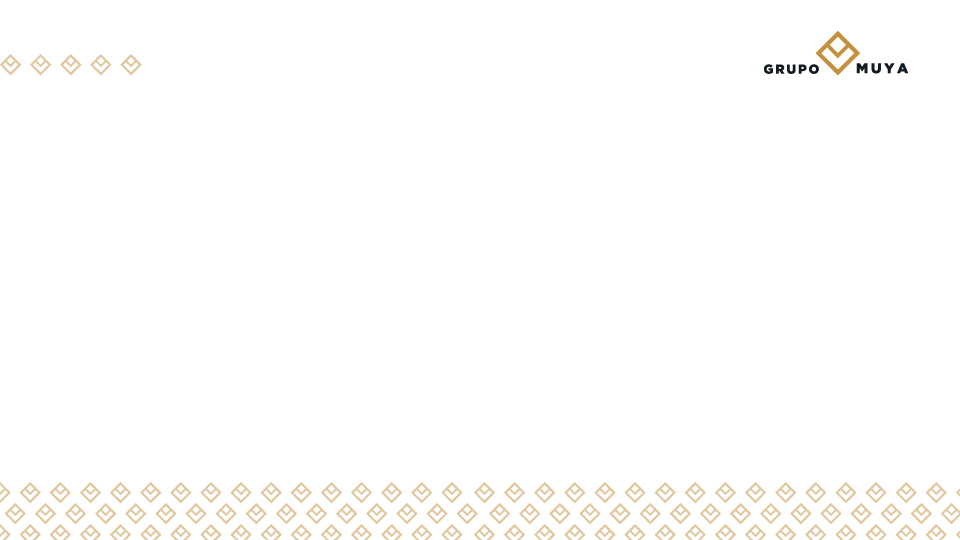 CONSECUENCIAS
PARA LA EMPRESA
PARA EL COLABORADOR
Pérdida del empleo.
Constante investigación policial.
Pérdida de la LIBERTAD.
Posibles antecedentes judiciales y penales.
Dificultad para conseguir nuevas oportunidades laborales.
Se paralizan las operaciones.
Representante Legal puede ser denunciado.
Probable cierre de la empresa.
Pérdida de Clientes.
Revisiones constantes de la ley.
Pérdida de Imagen, Confianza y Credibilidad.
Incautación de bienes.
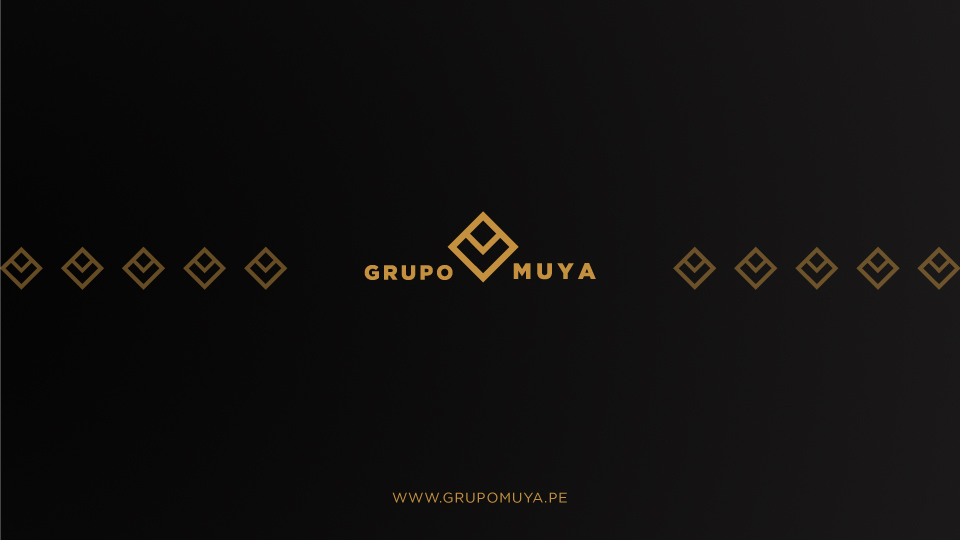